I DON’T WANNA HEAR IT! – All About the Equitable Mootness DOctrine
CBA Bankruptcy and
Reorganization Committee
November 17, 2021
PRESENTED BY
Aaron Hammer & Nate Delman
The Bankruptcy CAse
In re veroblue farms usa, inc., et al
Case Filed: September 21, 2018

United States Bankruptcy Court for the Northern District of Iowa
In re veroblue farms usa, inc., et al
Debtors were in the aquaculture business
Founded in 2014 by five individuals (the “Founders”)
Summer 2016: $63 million raised in debt and equity financing
Alder Aqua: $28 million in equity capital
FishDish: $6 million in equity capital
Amstar Group: $29 million credit facility
Minority Shareholders: Approximately 74 individuals or entities
In re veroblue farms usa, inc., et al
Debtors use capital to acquire and improve a number of aquaculture facilities
December 2017 – Amstar transfers its rights under the secured lending facility to Broadmoor
2018 – Alder loans additional funds and acquires participation interest in Broadmoor loan – now approximately $54 million
In re veroblue farms usa, inc., et al
Turmoil with board, Founders and FishDish principal Lockard ousted from board, Alder effectively takes control
9/16/18 Bankruptcy filed
9/26/18 Alder becomes DIP Lender
10/24/18 Unsecured Creditors’ Committee (“UCC”) appointed
12/19/18 UCC issues a “Challenge Notice”
12/20/208 Ad Hoc Equity Committee Formed, joins Challenge Notice
In re veroblue farms usa, inc., et al
UCC reaches settlement with Debtors
March 2019 – Bankruptcy Court bars the Ad Hoc Committee due to Rule 2019 disclosure issues
FishDish takes on fight, plan confirmed over multitude of objections
FishDish appeals confirmation order, Alder, BroadMoor and Debtors move to dismiss for, inter alia, equitable mootness
District Court grants motion to dismiss FishDish appeal only on equitable mootness, rules in FishDish’s favor on standing, timing and finality
Equitable mootness 
– What is it?
EQUITABLE MOOTNESS – PATIENT ZERO
Trone v. Roberts Farms, Inc. (In re Roberts Farms, Inc.), 652 F.2d 793 (9th Cir. 1981).

The case cites for authority Mills v. Green, 159 U.S. 651, 653 (1895) (“[W]hen … an event occurs which renders it impossible for this court, if it should decide the case in favor of the plaintiff, to grant him any effectual relief whatever, the court will not proceed to a formal judgment, but will dismiss the appeal.”).
EQUITABLE MOOTNESS – GENERALLY
Equitable mootness is a “narrow” judicial doctrine which permits dismissal of a bankruptcy appeal when it would “create an unmanageable, uncontrollable situation for the bankruptcy court.
 Miami Ctr., L.P. v. Bank of N.Y., 838 F.2d 1547, 1555 (11th Cir. 1988).
EQUITABLE MOOTNESS – GENERALLY
Equitable mootness doctrine is an exception to courts’ “virtually unflagging obligation” to exercise the jurisdiction conferred on them and should be construed narrowly
(Samson Energy Res. Co. v. Semcrude, L.P. (In re Semcrude, L.P.), 728 F.3d 314, 318, 320 (3d Cir. 2013)
Equitable mootness 
– FACTORS
EQUITABLE MOOTNESS – FACTORS
No uniform standard exists, and the Supreme Court has consistently denied cert to a long string of cases, including two this term.

In re Cont’l Airlines, 91 F.3d 553 (3d Cir. 1996) established a five factor test (also generated a notable dissent from Justice Alito)
EQUITABLE MOOTNESS – FACTORS
Whether Appellant Sought or Obtained a Stay
Most circuits considers whether appellant sought or obtained a stay pending appeal to prevent execution of reorganization plan
Generally less inclined to dismiss as equitably moot if appellant sought and obtained a stay
EQUITABLE MOOTNESS – FACTORS
Substantial Consummation of the Reorganization Plan
11 U.S.C. § 1101(2)
A "transfer of all or substantially all of the property proposed by the plan to be transferred."
An "assumption by the debtor or by the successor to the debtor under the plan of the business or of the management of all or substantially all of the property dealt with by the plan."
The "commencement of distribution under the plan."
EQUITABLE MOOTNESS – FACTORS
Effect on Third Parties Not Before the Court
A court may decide an appeal is equitably moot if pursuing the appeal would have an adverse effect, either tangentially or directly, on the rights and interests of third parties that are not actively involved in the appeal
The Tenth Circuit has noted this factor as its "foremost concern" (see In re Abengoa Bioenergy Biomass of Kansas, LLC, 958 F.3d at 955-56 (citing In re Paige 584 F.3d at 1343)).
EQUITABLE MOOTNESS – FACTORS
Impact on the Likelihood of Successful Reorganization
A court may decide an appeal is equitably moot if pursuing the appeal would have an adverse effect, either tangentially or directly, on the rights and interests of third parties that are not actively involved in the appeal
appropriate "many intricate and involved transactions" and reversal of plan's confirmation "would knock the props out from under" such transactions and "create an unmanageable, uncontrollable situation for the Bankruptcy Court"
The Tenth Circuit has noted this factor as its "foremost concern" (see In re Abengoa Bioenergy Biomass of Kansas, LLC, 958 F.3d at 955-56 (citing In re Paige 584 F.3d at 1343)).
EQUITABLE MOOTNESS – FACTORS
Public Policy Concerns
Courts recognize that there is a need for finality of confirmation orders, which encourages parties to rely on that finality in agreeing to the various transactions and exchanges that might allow the debtor to emerge from bankruptcy.
Although – Equitable Mootness undercuts finality by having litigants address equitable mootness concerns instead of the appeal’s merits
EQUITABLE MOOTNESS – FACTORS
Third Circuit Later Condensed 5 Factors into 2 Factors
In re SemCrude L.P. (Samson Energy Resources v. SemCrude L.P.), Case No 12-2736 (3d Cir. Aug. 27, 2013)
(1) whether a confirmed plan has been substantially consummated; and
(2) if so, whether granting the relief requested in the appeal will
fatally scramble the plan; and/or
significantly harm third parties who have justifiably relied on plan confirmation.
VARIANCE ACROSS THE CIRCUITS
BURDEN OF PROOF
The majority approach is party seeking dismissal of an appeal to demonstrate that the appeal is equitably moot

Second Circuit: appeals are "presumed equitably moot where the debtor's plan of reorganization has been substantially consummated." The appellant bears the burden of overcoming this presumption by establishing all five factors of the circuit's equitable mootness test. (In re Charter Commc'ns, Inc., 691 F.3d at 482.)
FAILURE TO SEEK A STAY
Heavily weighed in the 9th circuit, can be fatal if not promptly sought

Seventh Circuit: “requesting a stay is not a mandatory step comparable to filing a timely notice of appeal,” and “[a] stay not sought, and a stay sought and denied, lead equally to the implementation of the plan of reorganization”

Eighth Circuit barely mentioned seeking a stay in Veroblue
STANDARD OF REVIEW
Some circuits have de novo standard (Fifth, Sixth, Ninth, Eleventh)
Some have abuse of discretion (Second, Third, Tenth)
Eighth Circuit explicitly did not decide this issue: “There is a conflict among the circuits whether a district court decision to invoke equitable mootness is reviewed de novo or for abuse of discretion, an issue the parties debate on appeal. We apparently applied the de novo standard of review in In re President Casinos, 409 F. App'x at 31, a non-binding opinion. Given our decision that a remand is required, we need not decide this issue.”
CRITICISM OF THE EQUITABLE MOOTNESS DOCTRINE
ALITO’S CONTINENTAL AIRLINES DISSENT
In re Continental Airlines, 91 F. 3d 553, (3d Cir. 1996).


Then-Judge Alito penned a dissent denouncing an Article III court’s the refusal to entertain a live appeal and the failure of the majority to conduct an independent analysis of the basis of the law. He also warned that equitable mootness, if it must exist, should be “limited in scope and cautiously applied.
EASTERBROOK’S BANISHMENT FROM THE LEXICON
In re UNR Indus., 20 F. 3d 766, 769 (7th Cir. 1994).

There is a big difference between inability to alter the outcome (real mootness) and unwillingness to alter the outcome ("equitable mootness"). Using one word for two different concepts breeds confusion. Accordingly, we banish "equitable mootness" from the (local) lexicon. We ask not whether this case is moot, "equitably" or otherwise, but whether it is prudent to upset the plan of reorganization at this late date.
CONSTITUTIONALITY OF THE DOCTRINE
One2One Communications., LLC v. Quad/Graphics, Inc., 805 F.3d 428, 437 (3d Cir. 2015) (Krause, J., concurring).

In a Third Circuit case reversing a finding of equitable mootness, Judge Krause goes further than the majority calling it a “legally ungrounded and practically unadministrable judge-made abstention doctrine.”
Also notes the Eighth Circuit has no equitable mootness standard
UNCONSTITUTIONALITY OF THE DOCTRINE
Exceeds the Scope of Jurisdiciton of Bankruptcy Courts
Does not protect against finality
Improperly prevents Article III Review
Places far too much power in the hands of the bankruptcy court
Equitable mootness run amok
The Doctrine has been invoked in
Liquidating Chapter 11 Plans
Non-Complex Chapter 11 Plans
Chapter 13 Plans
Aaron L. Hammer
Partner & Chair of the Bankruptcy, Reorganization & Creditors' Rights Practice Group
D 224.530.2903
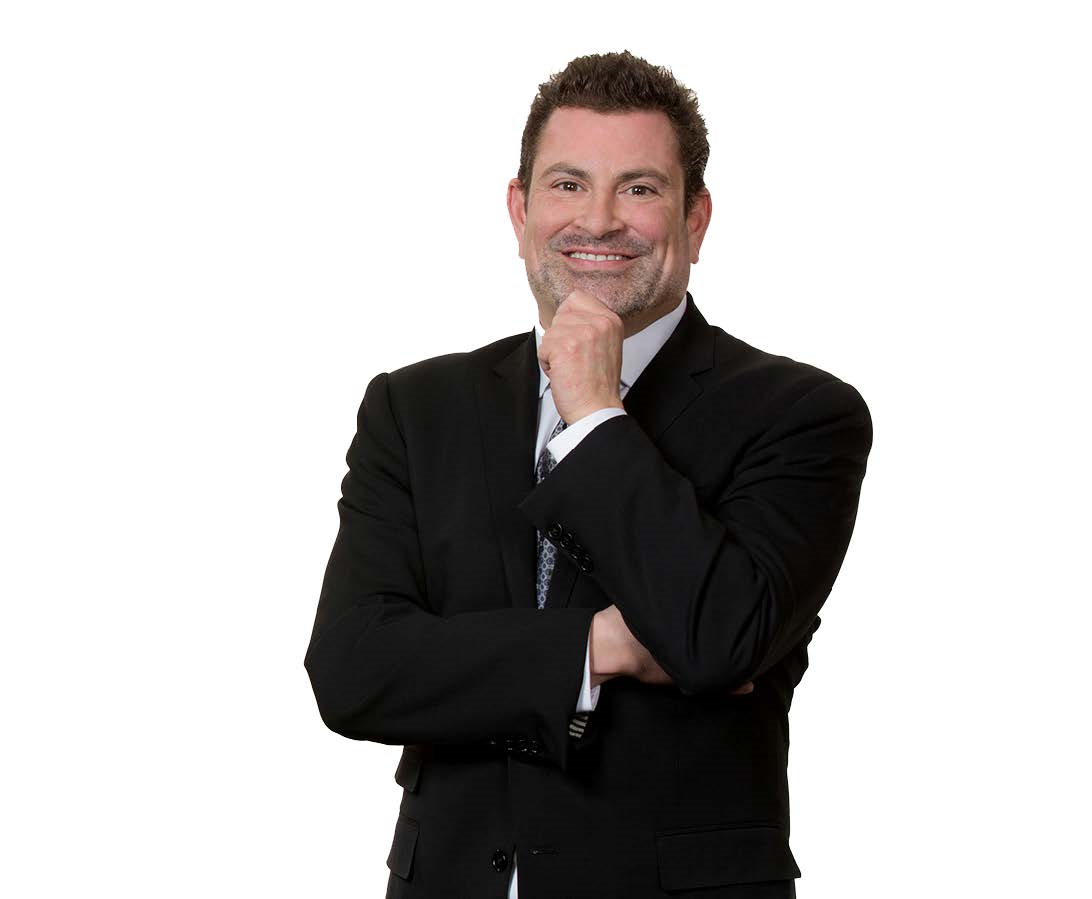 ahammer@hmblaw.com
Aaron is a partner at HMB and leads the firm's Bankruptcy, Reorganization and Creditors' Rights practice. He devotes his practice to solving his client's most challenging insolvency and creditors' rights issues. 
Prior to joining HMB, Aaron was a name partner at Sugar Felsenthal Grais & Hammer LLP and Chairman of its Executive Committee. Aaron's role leading major engagements both domestically and internationally has earned him the Turnaround Management Association's prestigious Large Transaction of the Year award-twice.
BAR ADMISSIONS
Illinois (1997)
New York (1997)

COURT ADMISSIONS
United States District Court, Northern District of Illinois 
United States District Court, Central District of Illinois 
United States District Court, Eastern District of Michigan
United States District Court, Southern District of New York 
United States District Court, Eastern District of Wisconsin 
United States Bankruptcy Court, District of Delaware (pro hac vice) 
United States Bankruptcy Court, Southern District of New York 

EDUCATION
Northwestern University School of Law, Order of the Coif, magna cum laude, J.D. 
University of Michigan, James B. Angell Scholar, Pi Sigma Alpha, B.A.
Clients rely on Aaron's business-oriented, relationship-based approach to solve their most challenging insolvency and creditors' rights issues in both distressed transactions and related litigation. He is known for his leadership and commitment to charity in the Chicago community and beyond.
Nathan Delman
Associate - Bankruptcy, Reorganization & Creditors' Rights Practice Group
D 312.606.3234
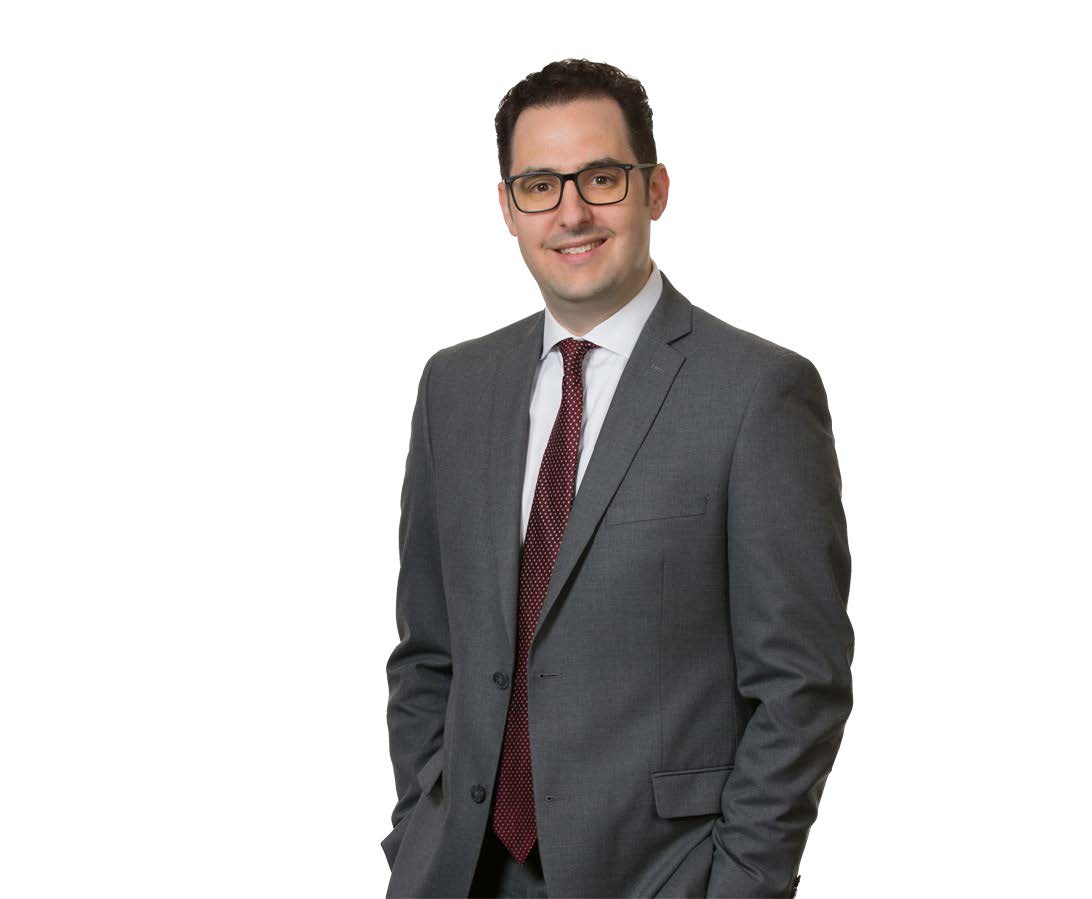 ndelman@hmblaw.com
Nate is an associate in HMB's Bankruptcy, Reorganization and Creditors' Rights Group. His practice focuses on business reorganization and the protection of secured and unsecured creditor's rights in insolvency situations. He is also the firm's resident resource on personal bankruptcy. 
Nate has practiced bankruptcy for over a decade and has handled matters of all sizes. He also has experience in citation hearings, foreclosure defense and litigating adversary proceedings in bankruptcy court. He thrives in high-pressure situations and has a knack for distilling complex information in plain English for his clients.
BAR ADMISSIONS
Illinois (2008)

COURT ADMISSIONS
US District Court for Northern District of Illinois 
US Court of Appeals, Seventh Circuit 

EDUCATION
IIT Chicago-Kent College of Law, J.D. 
University of Wisconsin - Madison, B.A.
Recently, Nate successfully represented certain consumer debtors against the City of Chicago on its vehicle impoundment policy before the U.S. Court of Appeals for the Seventh Circuit, helping to secure a victory which preserves essential rights of debtors. 
An industry thought leader, Nate frequently lectures on bankruptcy matters on both local and national stages and has co-chaired one of the American Bankruptcy lnstitute's most prestigious regional conferences for the past three years. Nate also was recently appointed as an inaugural member of the Northern District of Illinois Local Rules Advisory Committee, which provides direct communication with the bench on the applicable local bankruptcy rules.